GAME AND MEDIA TECHNOLOGY - WEBINAR
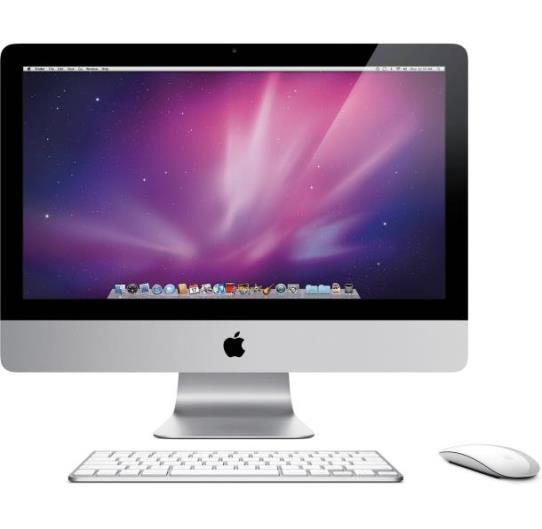 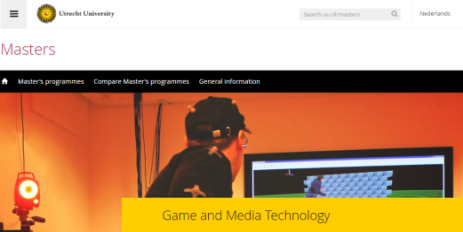 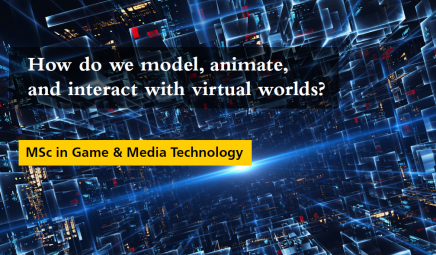 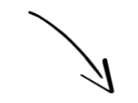 Welcome!
WEBINAR
Your crew for today
[Speaker Notes: OPENING (5 minutes)

Introduction hosts + moderator
 Explain set up to participants

How to get help with technical issues
How to ask questions
Q&A at the end]
WEBINAR
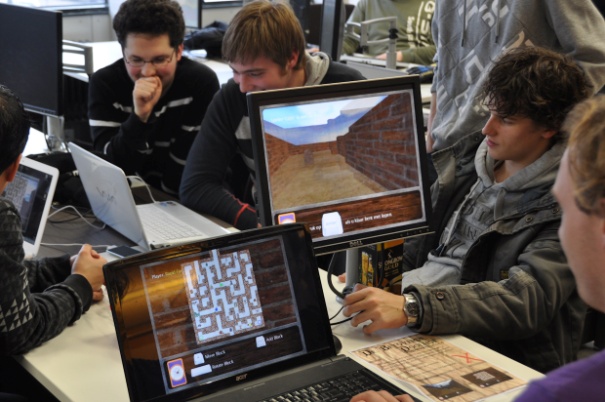 Game & Media Technology
International research master, in English
Leads to a Master of Science degree (MSc) 
Full time, two years
About 40 students per year 
Training for developer or researcher, .in an R&D or academic environment .in the area of Game or Media Technology
WEBINAR
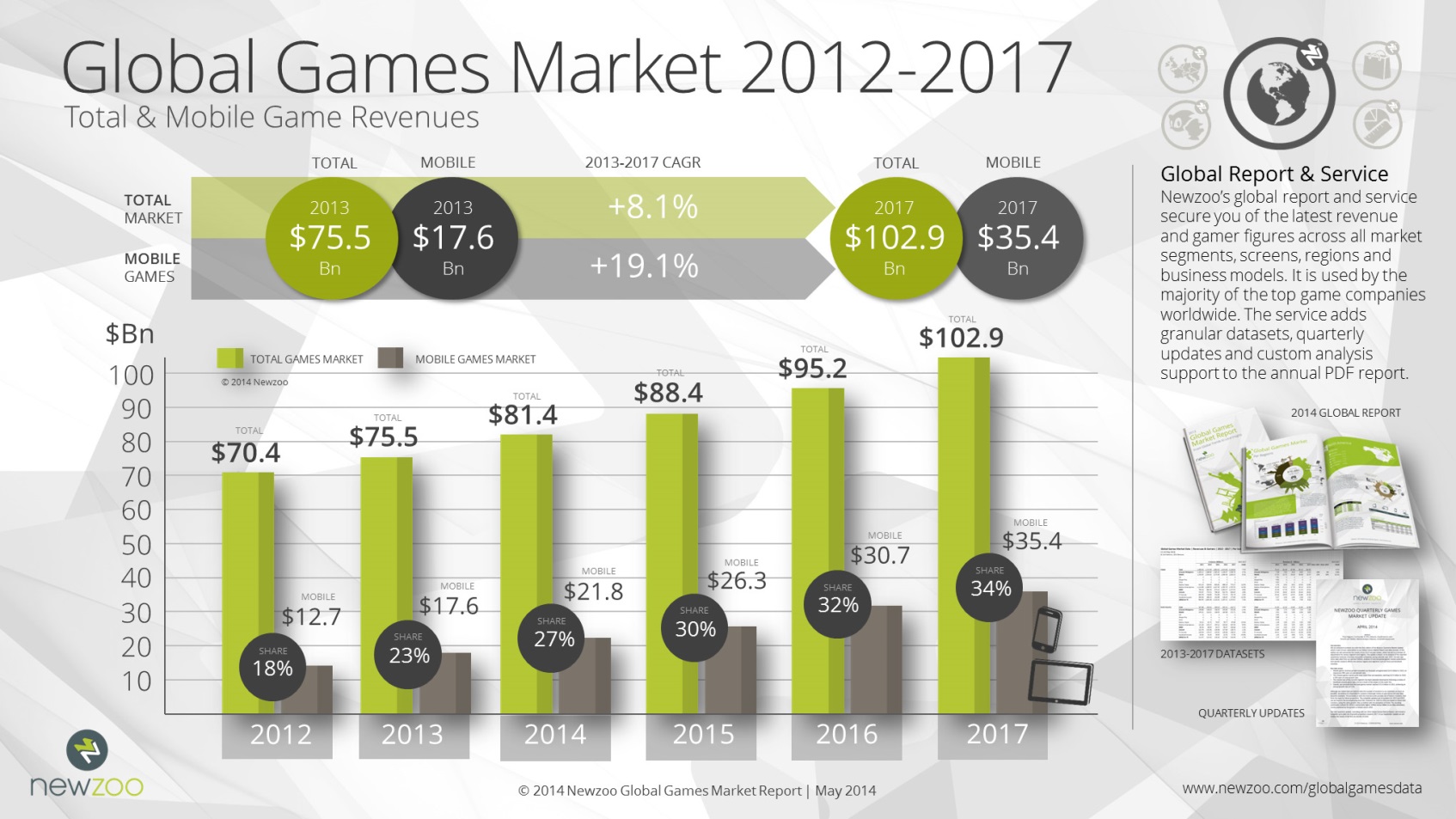 WEBINAR
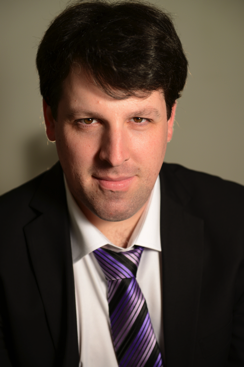 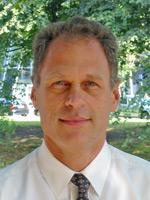 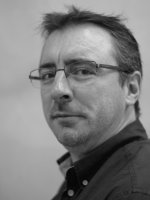 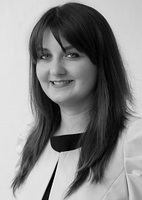 Who are we?
Divisions
.
Virtual Worlds
Interaction Technology
Software Systems
Artificial Intelligence
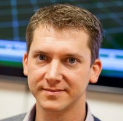 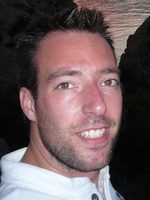 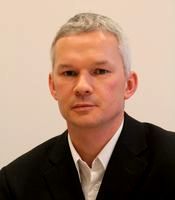 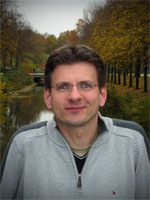 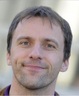 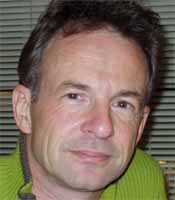 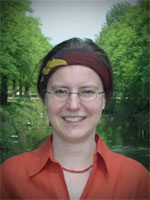 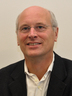 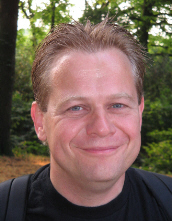 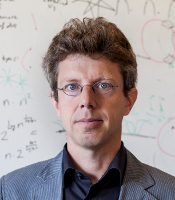 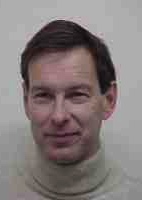 WEBINAR
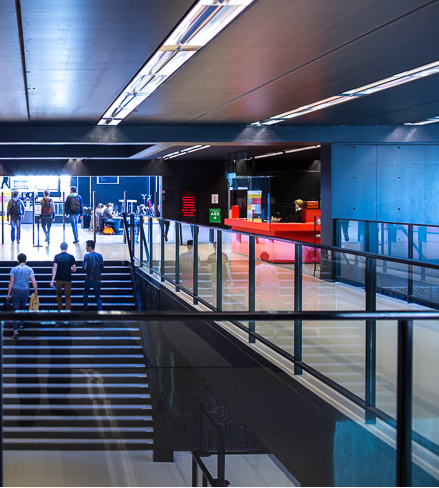 Collaboration
Universities
Faculty of Sciences
Faculty of Humanities
Other universities (also abroad)
Utrecht School of the Arts

Research institutes 
TNO, Waag Society, Thales

Companies 
Entertainment games: Guerrilla, Gamious
Serious games: VSTEP, GreenDino, RANJ
Other: Cyclomedia, Movares, Google, …
WEBINAR
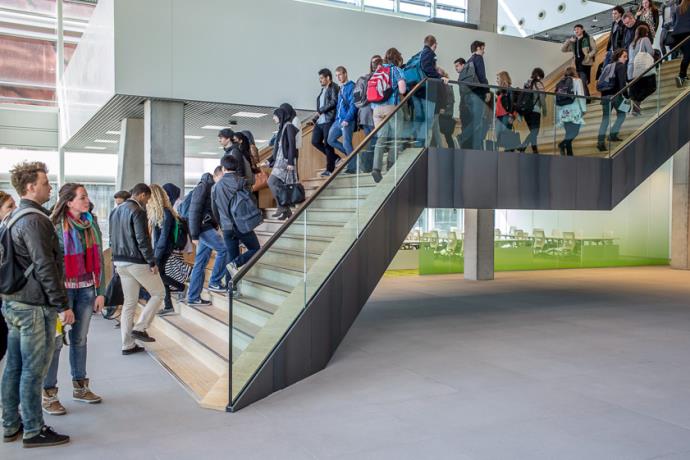 Programme structure
First year: courses
Deficiency courses
At least 6 dedicated courses
External courses
Colloquium

Second year: projects
Optional: small project (1 block)
Thesis project: (3 blocks)
Colloquium

Individual study plan
with coordinator Maarten Löffler
Study scheme
Colloquium
WEBINAR
Courses
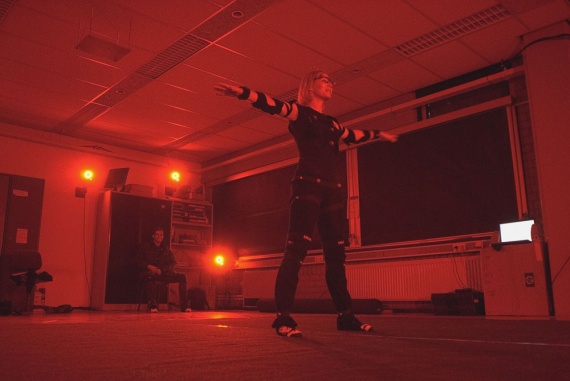 Motion and Manipulation
Computer Vision
Computer Animation
Advanced Graphics 
Geometric Algorithms
Game Physics
Multimodal Interaction
Multimedia Retrieval
Crowd Simulation
Pattern Recognition
Games and Agents
Mobile Interaction
Sound and Music Technology
Optimization and Vectorization
WEBINAR
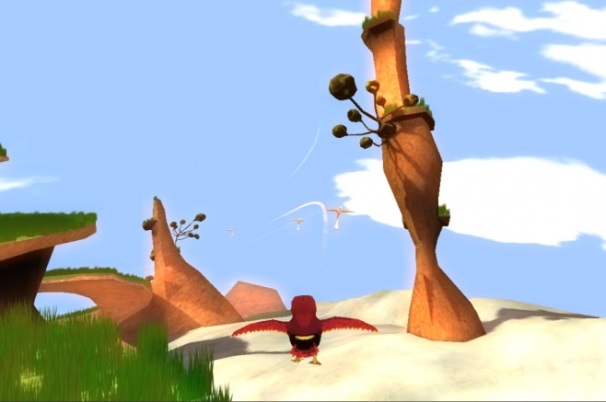 Small project (optional)
Individual project,or in a small group
15 EC
Different possibilities- To pose and answer research   questions in game or media technology- To develop a game based on technological innovation, together with art students- Internship in a company
WEBINAR
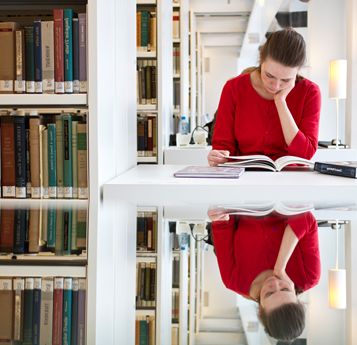 Master’s thesis
Large full-time individual research project

At the department or as an internship 

15+25 EC  (~ 7 months full-time)

Closely supervised by two staff members

Projects are linked to our research activities
Example projects
Real-time simulation of the behavior of large crowds of characters
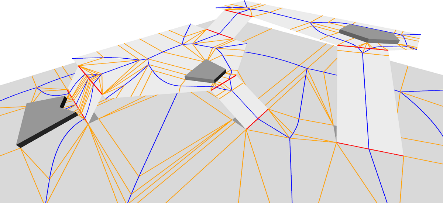 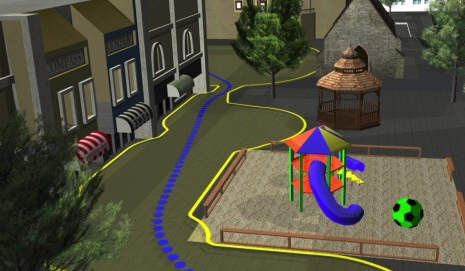 [Speaker Notes: www.youtube.com/watch?v=Nn8mWUmb0uE]
Example projects
Design and automatic generation of puzzles and puzzle games
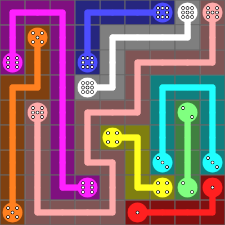 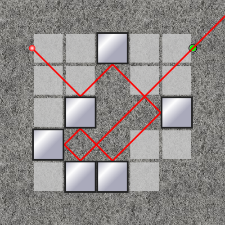 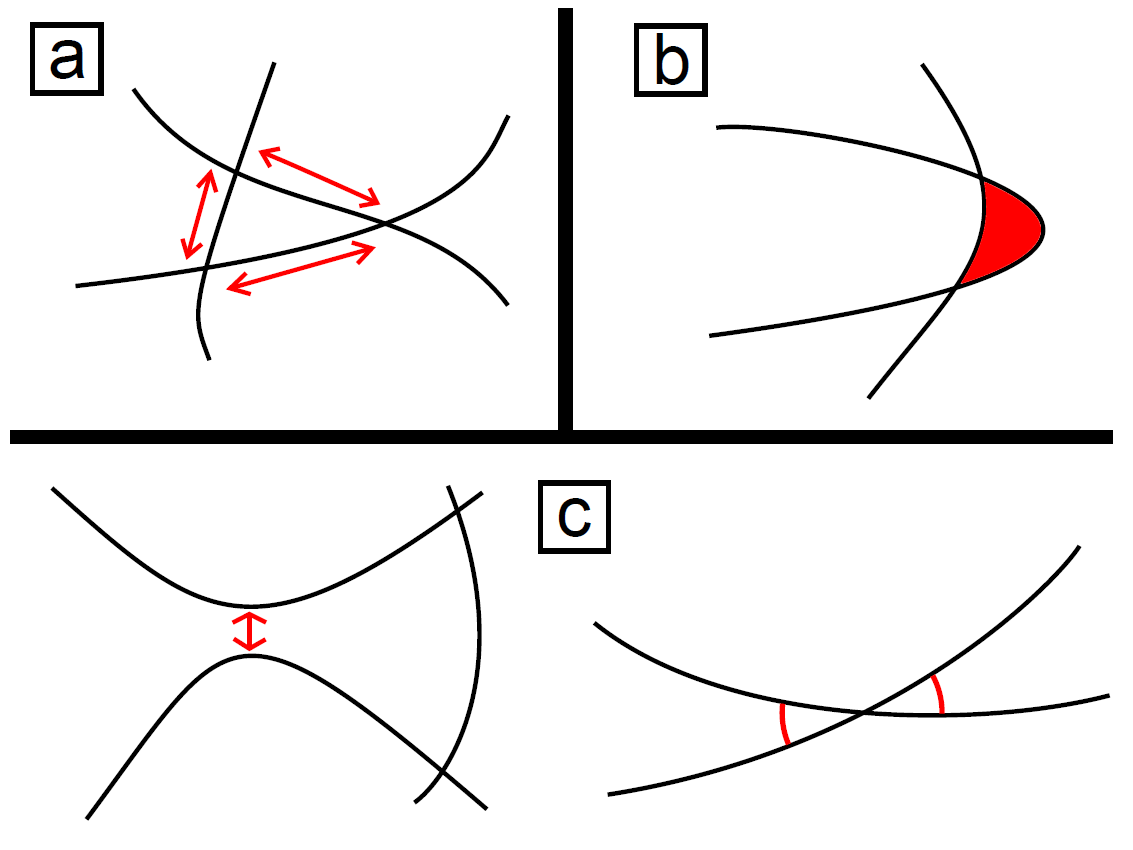 [Speaker Notes: www.youtube.com/watch?v=Ag5p0y-qwxk]
Example projects
Flexible Muscle-Based Locomotion for Bipedal Creatures
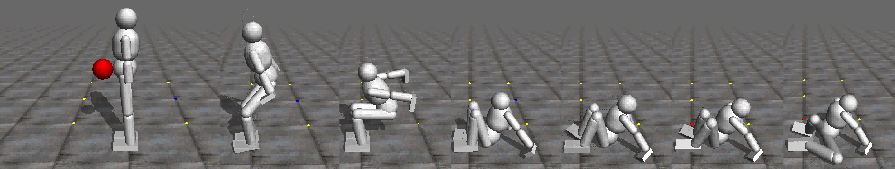 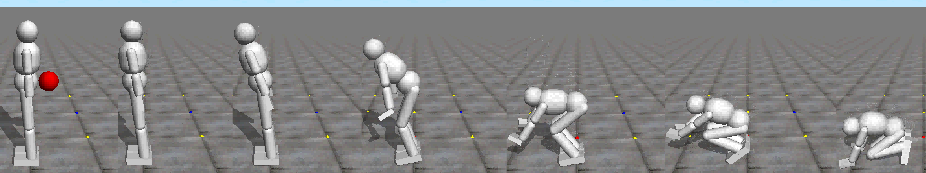 [Speaker Notes: https://www.youtube.com/watch?v=pgaEE27nsQw]
Example projects
3D building generation from height data and areal photographs
Internship at Vicrea, Amersfoort
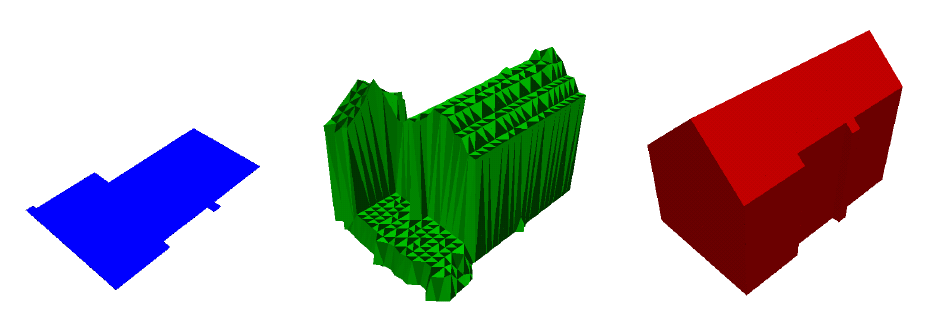 Example projects
Tracking and fitting 3D body models using multiple cameras
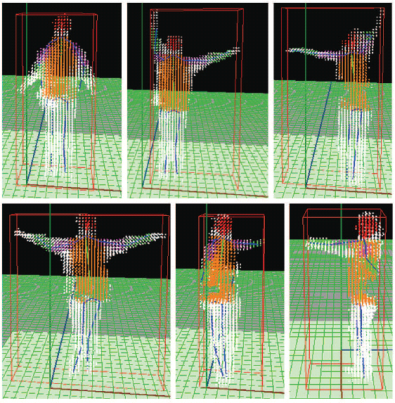 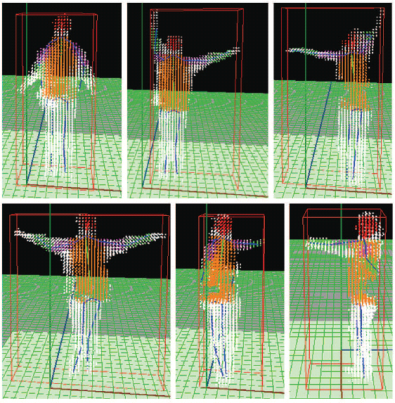 WEBINAR
What to expect from us?
High ranked programme, according to multiple independent Dutch surveys (e.g. Elsevier)

Excellent teaching staff (confirmed by internal and external audits) 
High-quality facilities, like a game lab and a motion capture lab

Game and Media Technology is unique in Europe, in its focus and quality
.
The department is a national and international focal point for Game Research
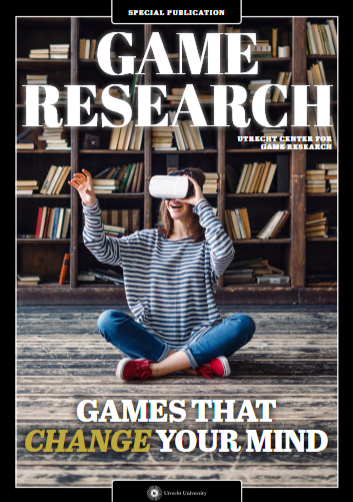 WEBINAR
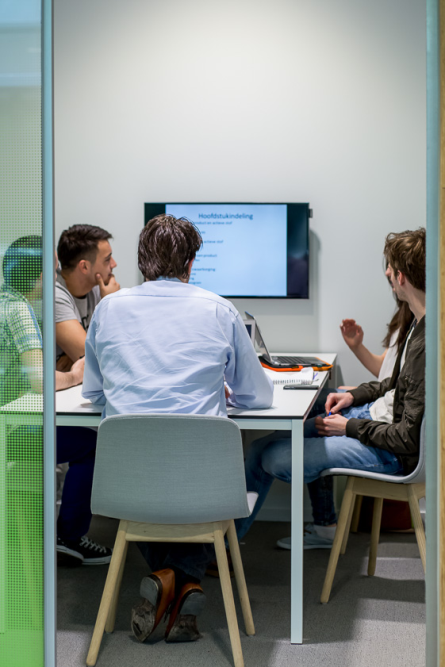 What do we expect   from you?
Initiative, autonomy, and motivation
Commitment


       - All courses require active participation           to be successful
       - Active collaboration with students           and staff members
Sufficient level of English
WEBINAR
Extracurricular activities
Many students are active outside their studies

DGDARC (www.dgdarc.com)student game development club
     - Joint game projects
     - Symposia, lectures, excursions
Dutch Game Garden (www.dutchgamegarden.nl) incubator for new game companies
     - Meetings
     - Game Jams
     - Advice and support for new companies
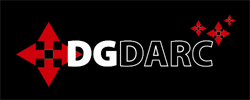 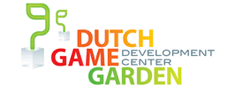 WEBINAR
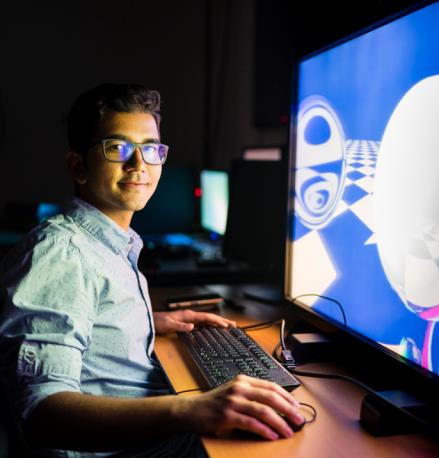 Student story
…
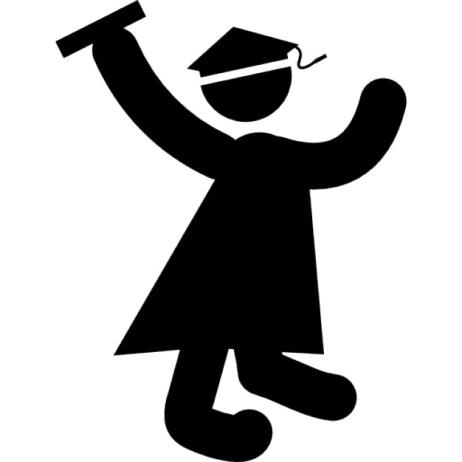 After graduation…
97% of recent graduates has a job
Average search time for first job: 2 months
Job types.
	- Developing new technologies in game companies .	- Software development at innovative multi-media companies
.
	- PhD positions in academic research .	- R&D positions in large companies (e.g. Philips or Microsoft).
	- Creating a start-up company in game or media technology
[Speaker Notes: CAREER PERSPECTIVES (5 minutes)]
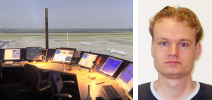 Alumni stories
Dennis Nieuwenhuisen
Researcher @ National Aerospace Laboratory (NLR)

Marin Hekman
Gameplay programmer @ Vanguard Entertainment Group

Ben van Basten
Developer @ Motek Medical, (former PhD student)

Diana Vasilescu
Game designer @Electronic Arts
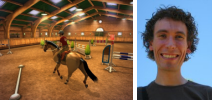 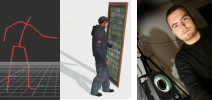 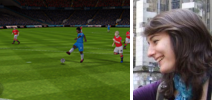 WEBINAR
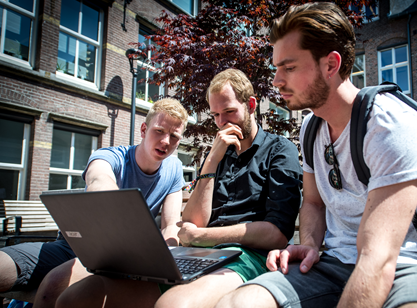 Entry requirements
Bachelor degree in Computer Science(or in Science with a minor in Computer Science)

Knowledge of 
     -  Computer science and logic 
     -  Data structures and algorithms
     -  Mathematics, calculus and linear algebra
     -  Probability and statistics
     -  Basic computer-graphic techniques

Motivation and talent
Proficiency in English
Academic skills
WEBINAR
Application deadlines
Deadline for non-EU students




For Dutch and EU students
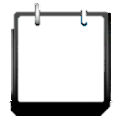 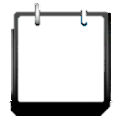 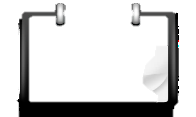 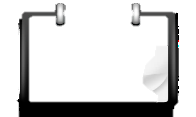 2018
2018
04
06
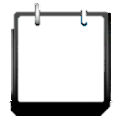 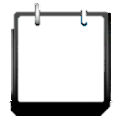 Scholarships
   Utrecht Excellence Scholarship (non-EU)
   Submit your application before:       1 February
01
01
MONTH
MONTH
DAY
DAY
YEAR
YEAR
WEBINAR
Q
A
&
WEBINAR
THANK YOU FOR JOINING!
Questions?
Programme coordinators Roland Geraerts & Maarten Löffler coordinator.gmt@uu.nl  
Student ambassador Ishdeep Bhandarii.p.s.bhandari@students.uu.nl 
 or visit the website: uu.nl/masters/gmt
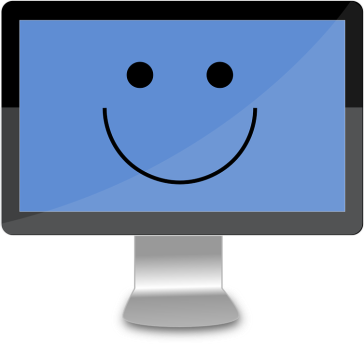 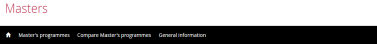 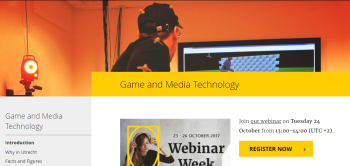 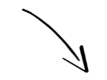